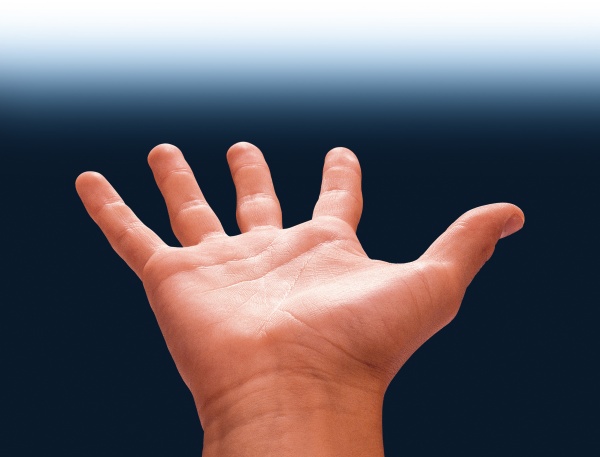 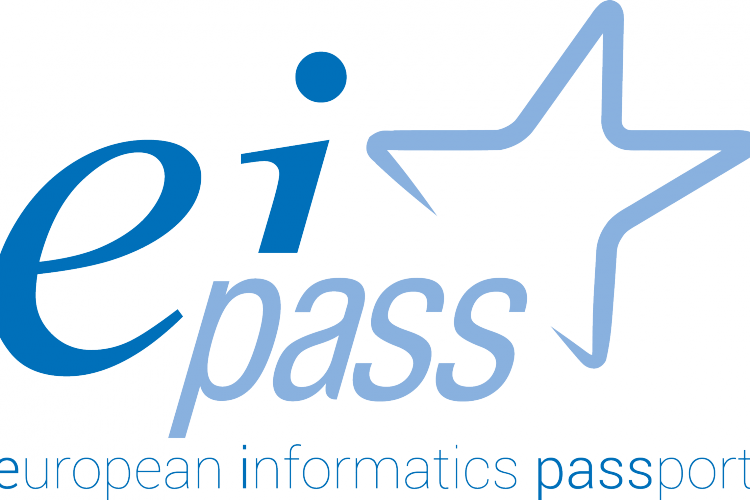 CHE COSA CI INSEGNA
Eipass ci insegna a usare meglio il computer
GLI ESAMI
Ci sono 5 moduli:
Pensiero  computazionale
Creazione e gestione di documenti di testo
Creazione e gestione di fogli di calcolo
Realizzazione di semplici presentazioni
Principi di comunicazione in rete
LE MIE IMPRESSIONI
Per  superare questo  corso non c’è bisogno di molto impegno ma non bisogna neanche prenderlo sotto mano.
Questo corso è stata un ‘ esperienza bellissima perché ho imparato cose nuove sul computer.